Социально-педагогический проект
«Связь времен - связь поколений»
Авторы:  Котельникова Н.З.
                              Охотникова Т.В.
                                     Калинина Т.Ю.
2016-2017 учебный год
Пусть  мудрость направляет юную

 бодрость и силу, пускай юная
                                                                     бодрость и сила поддерживают
                                                   старую мудрость.
  К.С.Станиславский
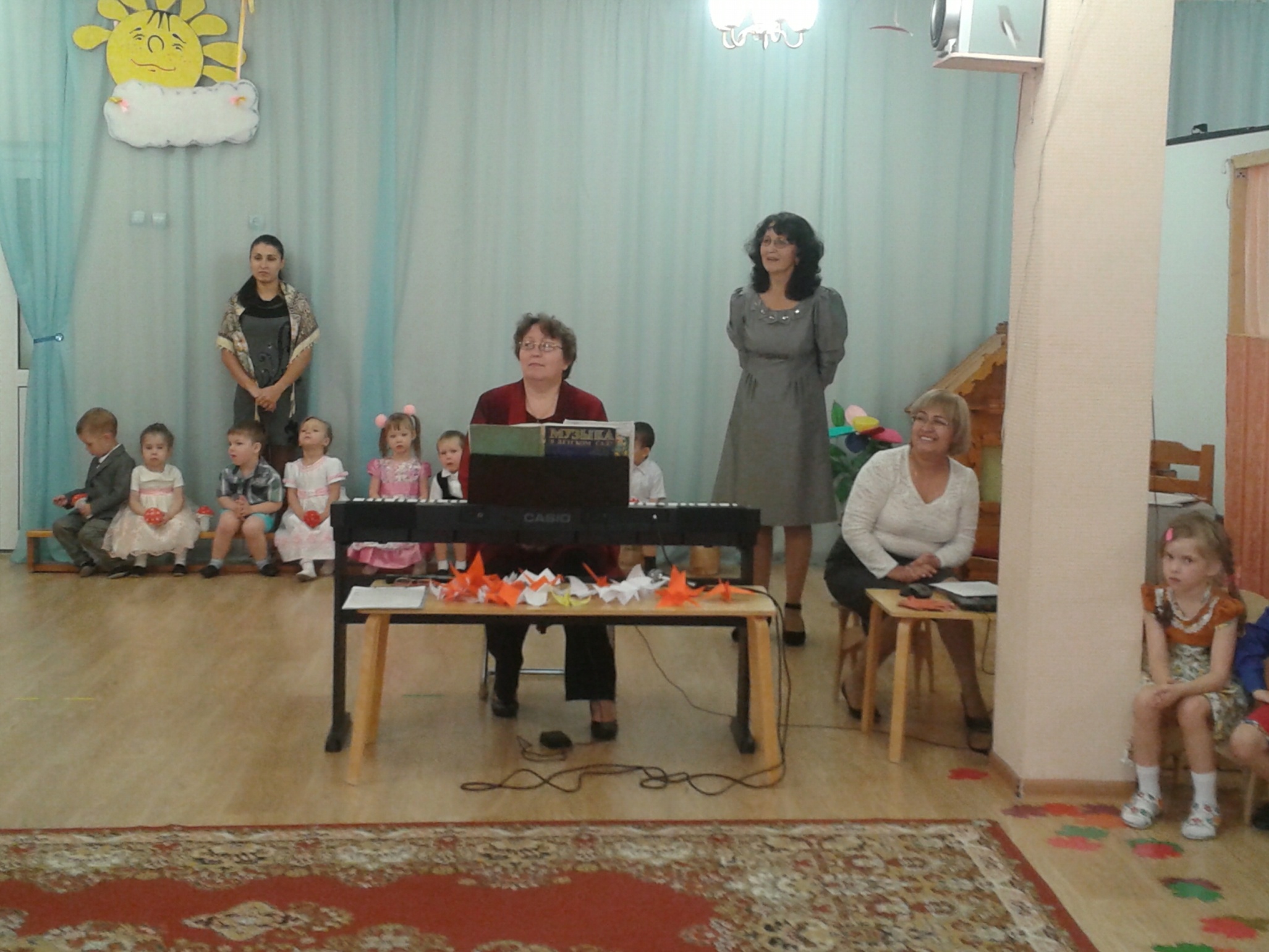 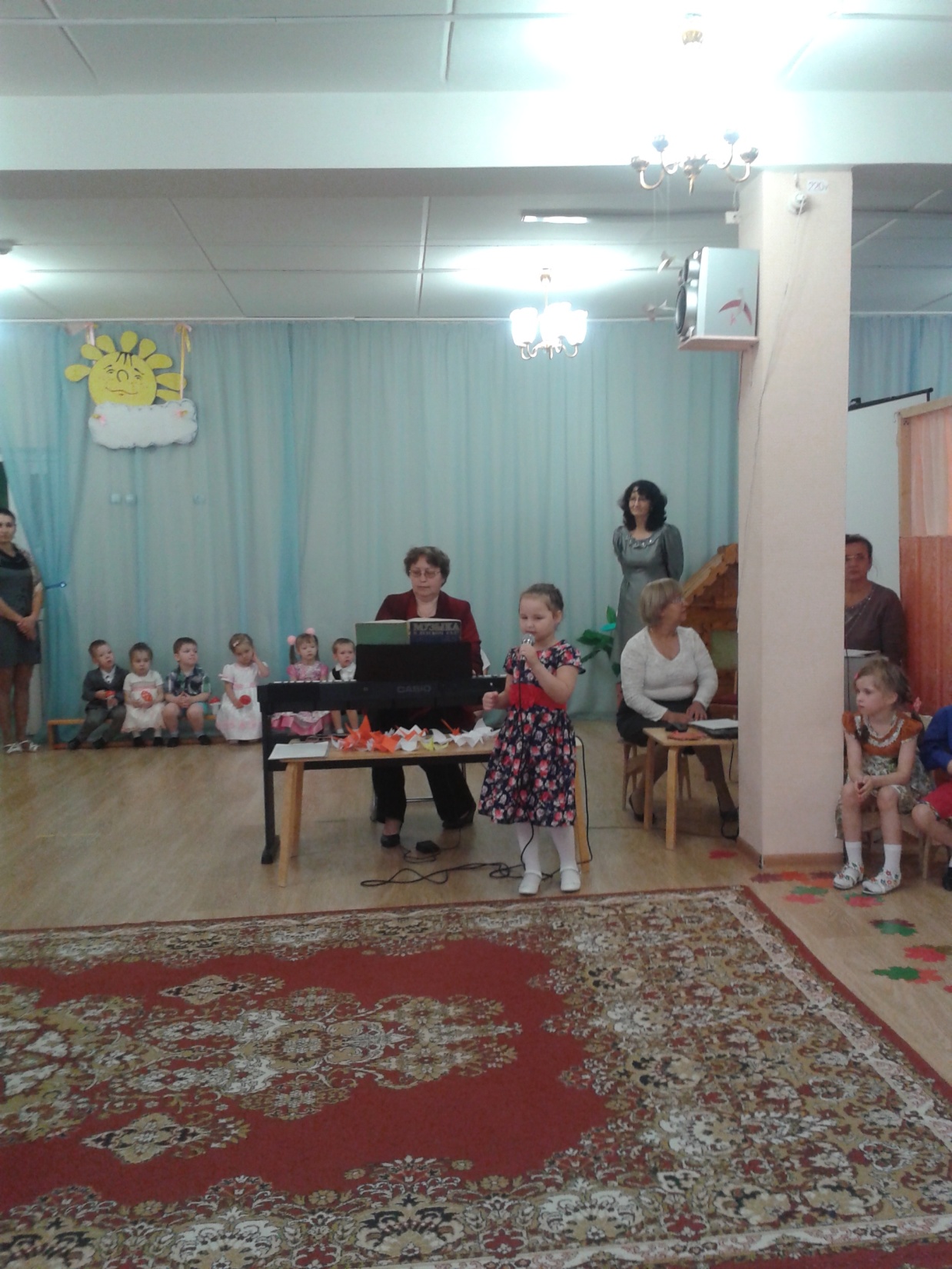 Цель: Обогащение опыта социального общения со старшим поколением: практика применения ценностей и норм культурного поведения.
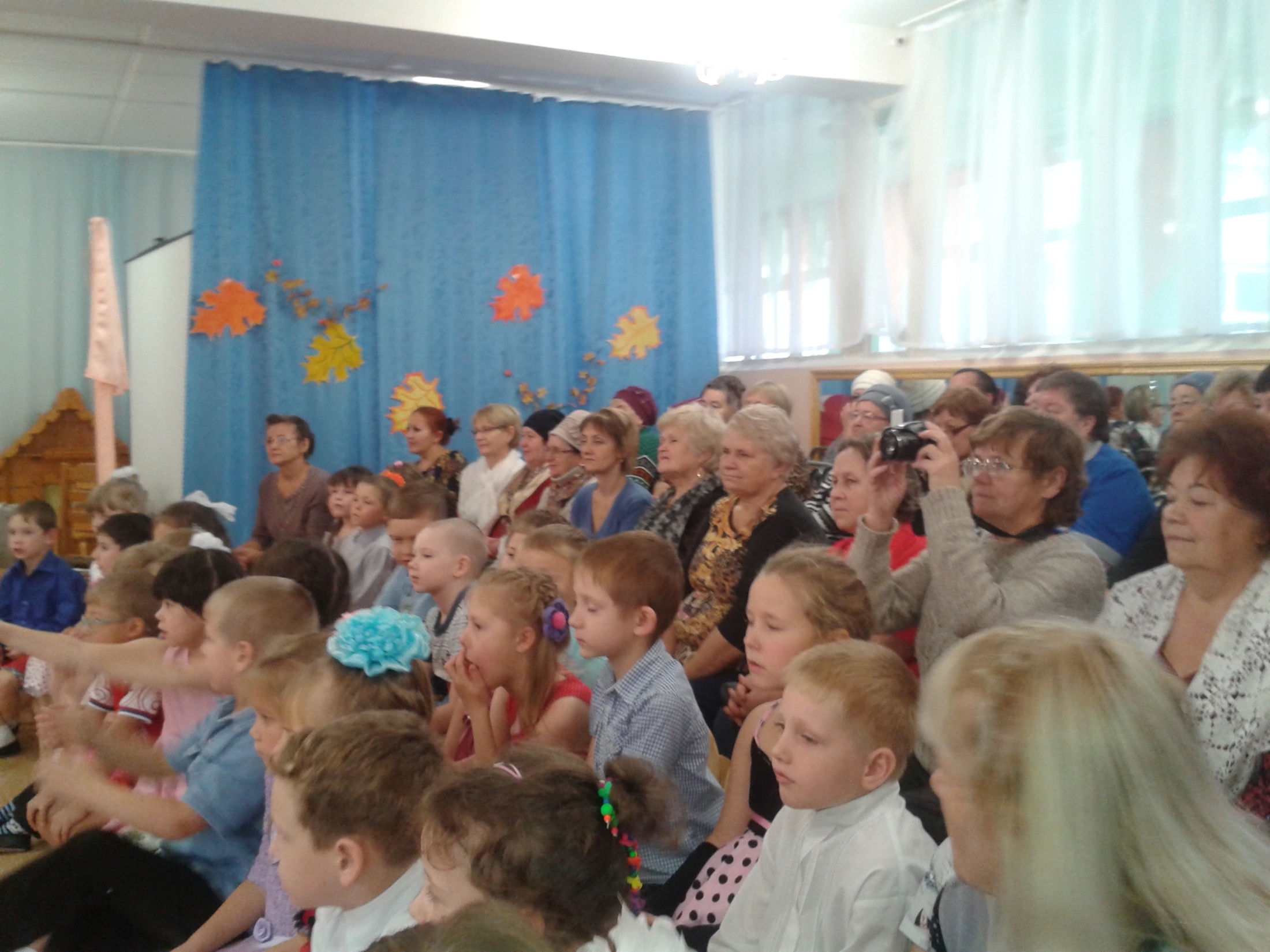 Задачи:
Создать условия для творческих встреч детей дошкольного возраста и ветеранов педагогического труда посредством организации совместных мероприятий.
Приобщать детей дошкольного возраста к культурному наследию родного края: песенные, игровые, художественные традиции и  ценности.
Закреплять умения и знания детей о культурных формах общения.
Содействовать развитию творческих способностей детей дошкольного возраста.
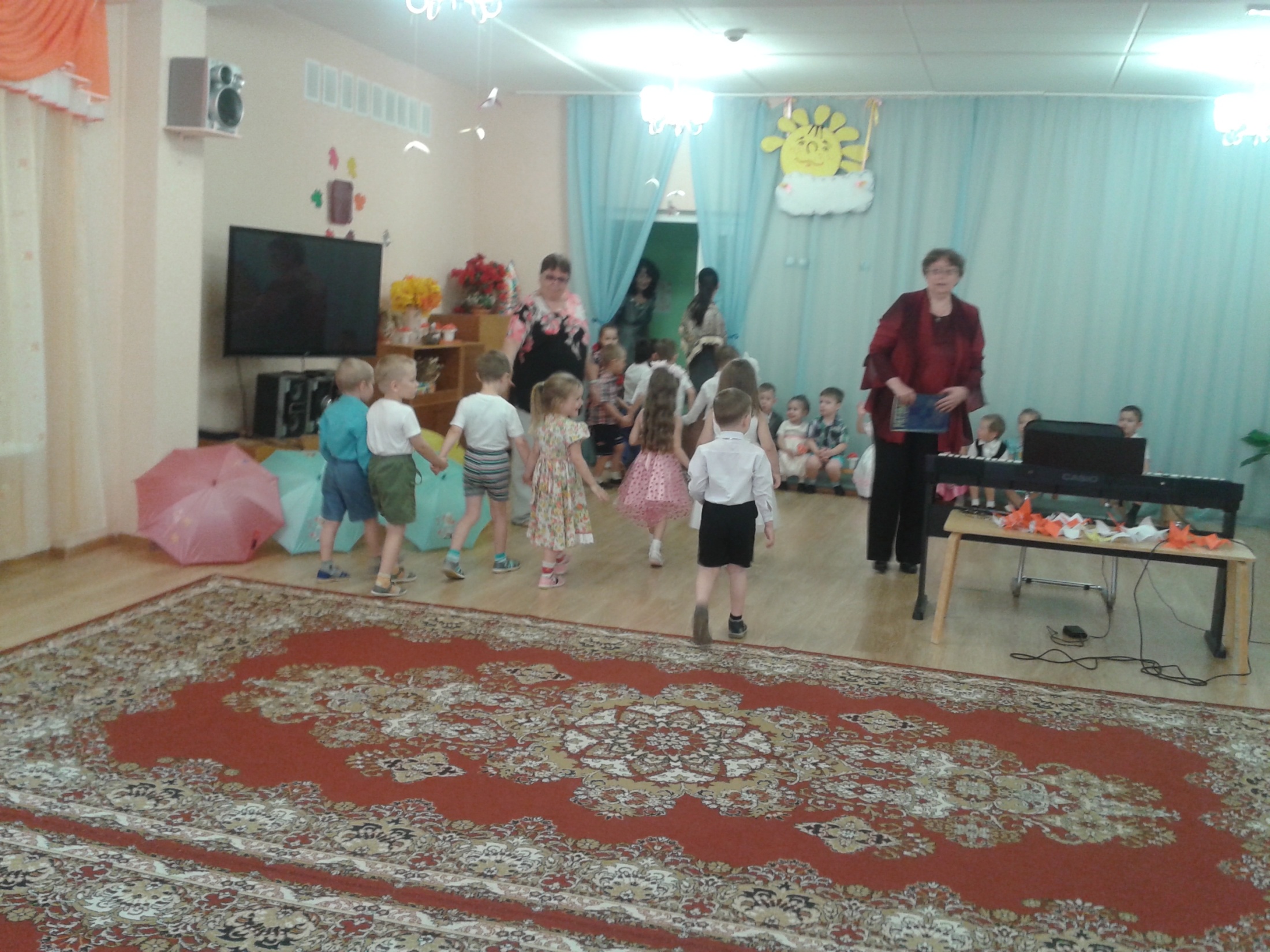 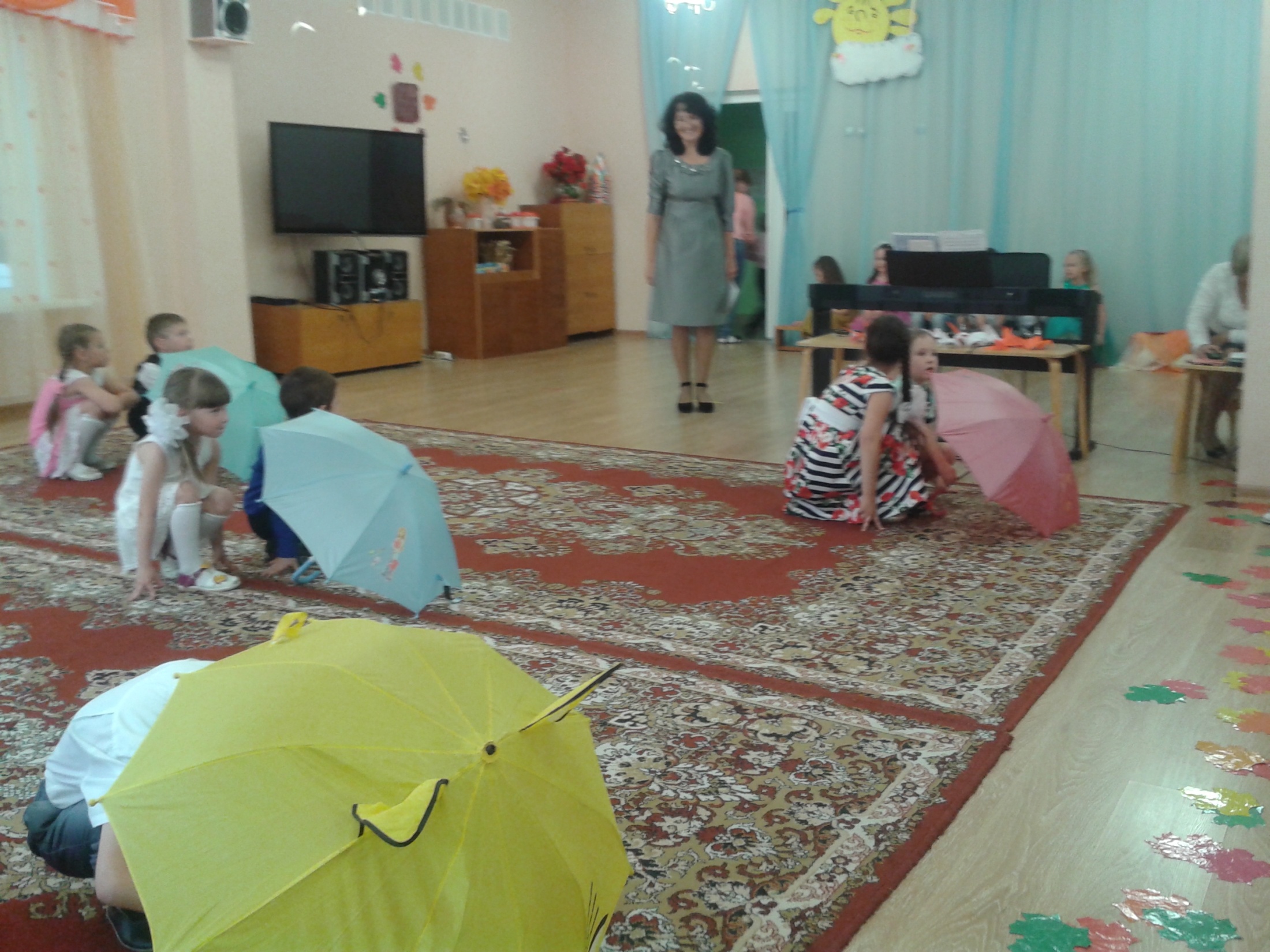 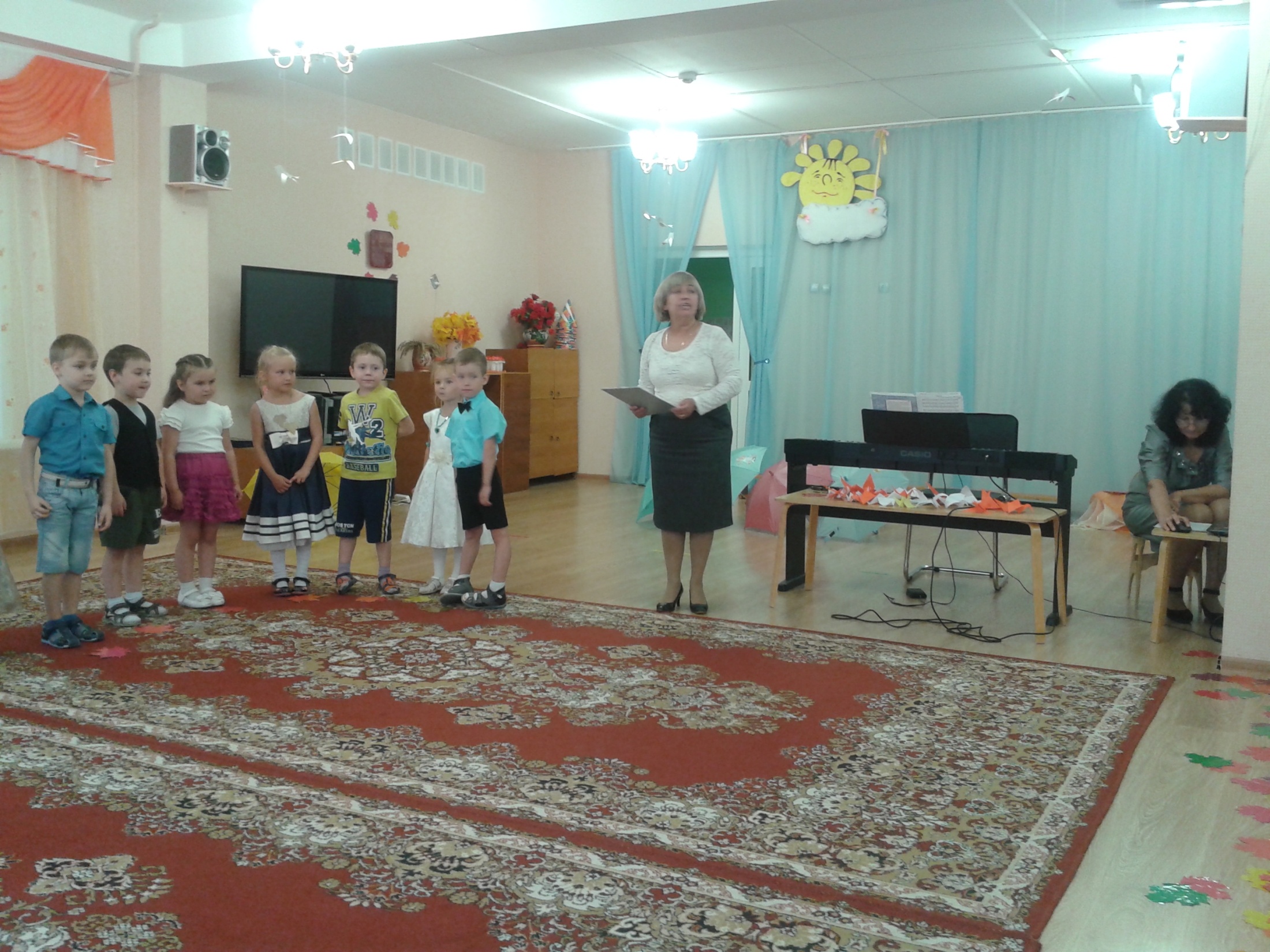 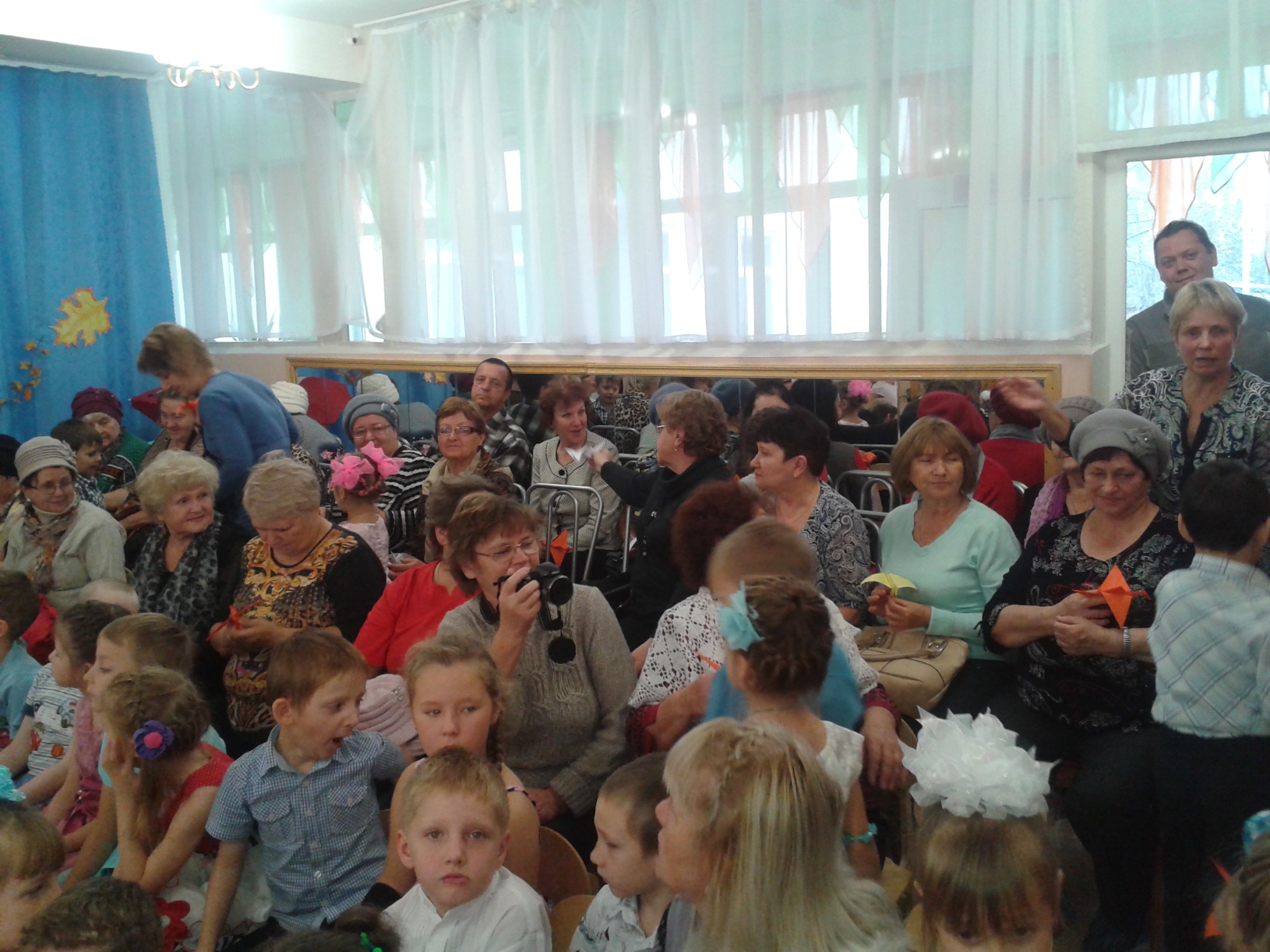 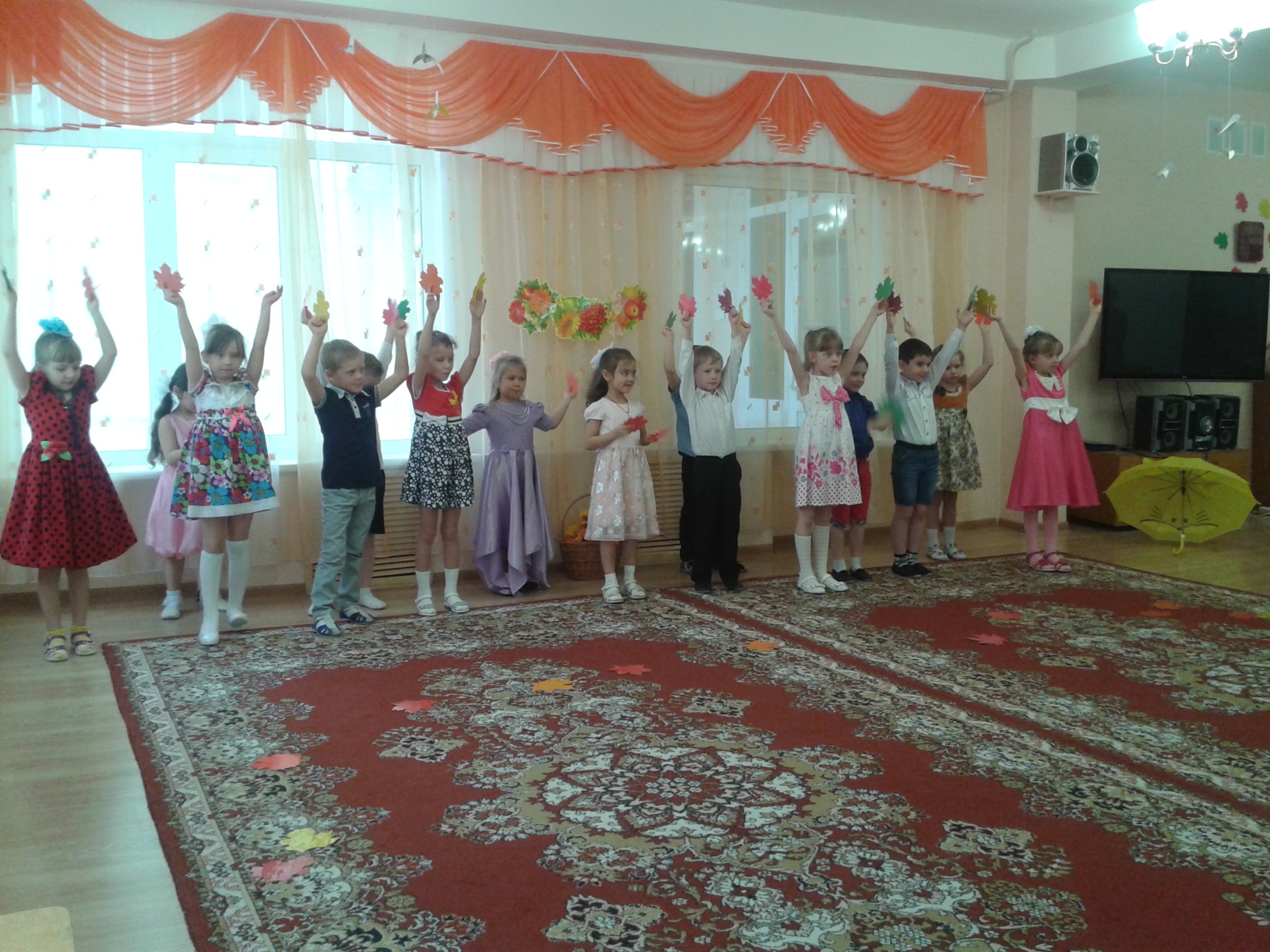 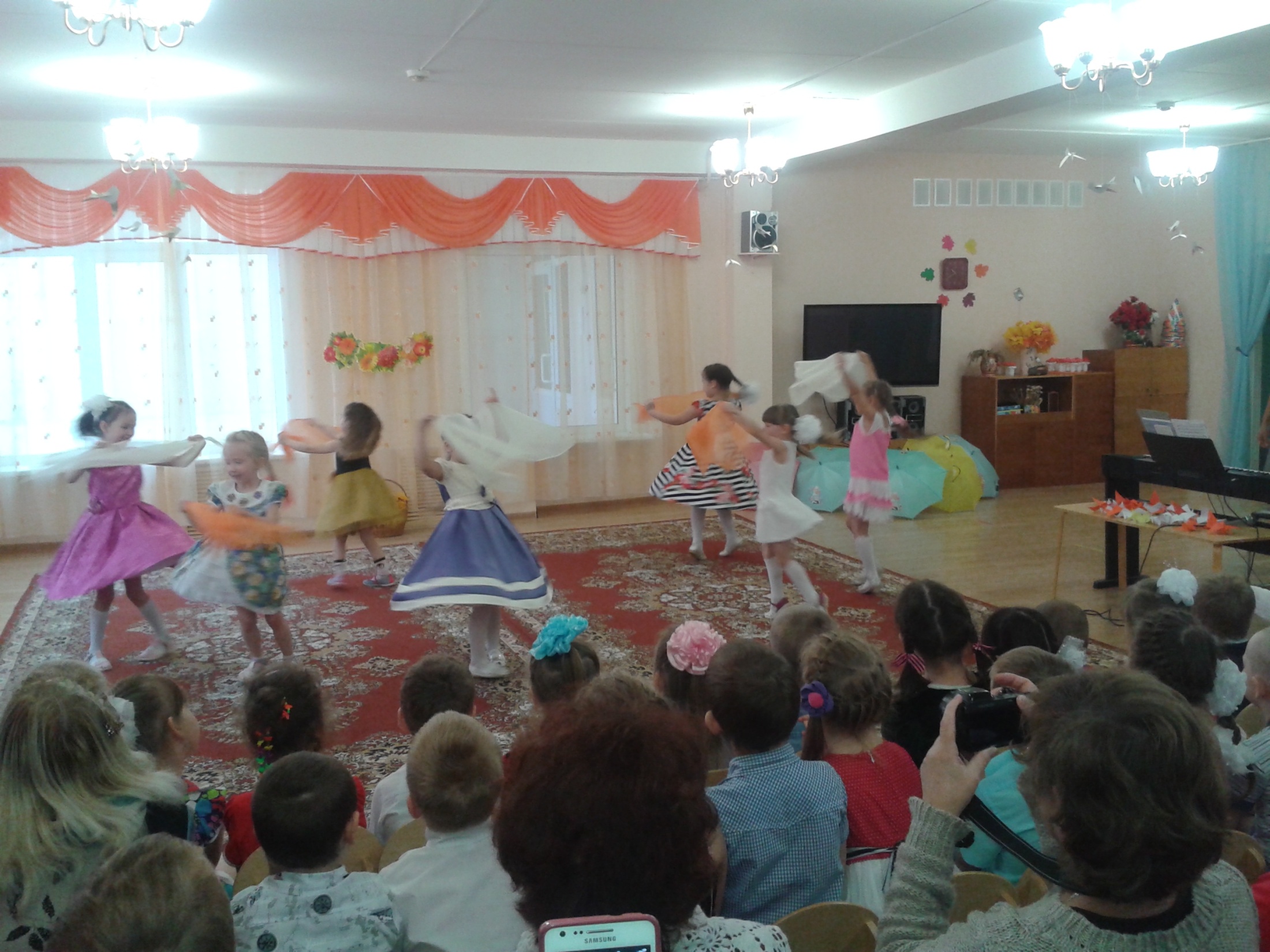 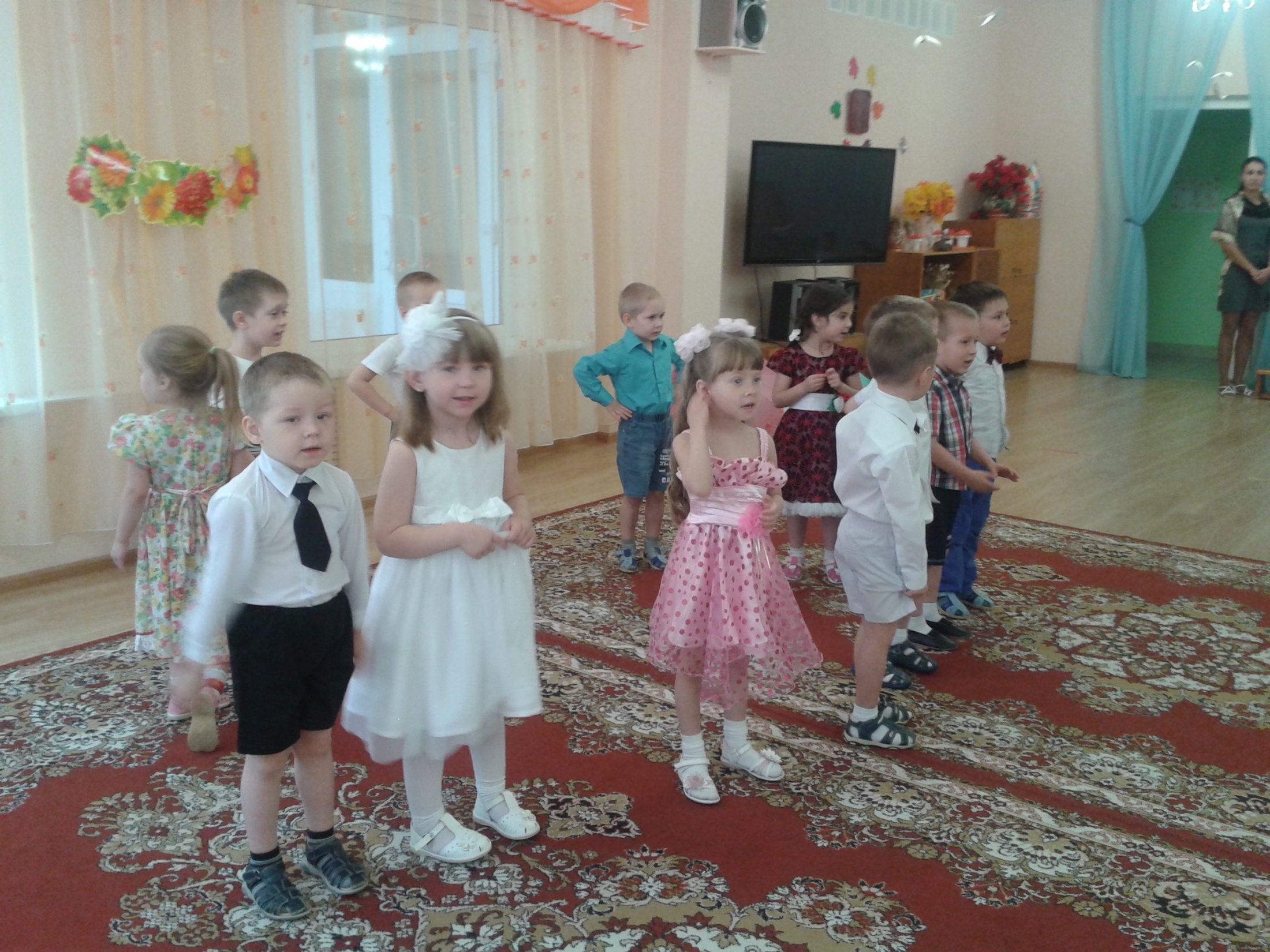 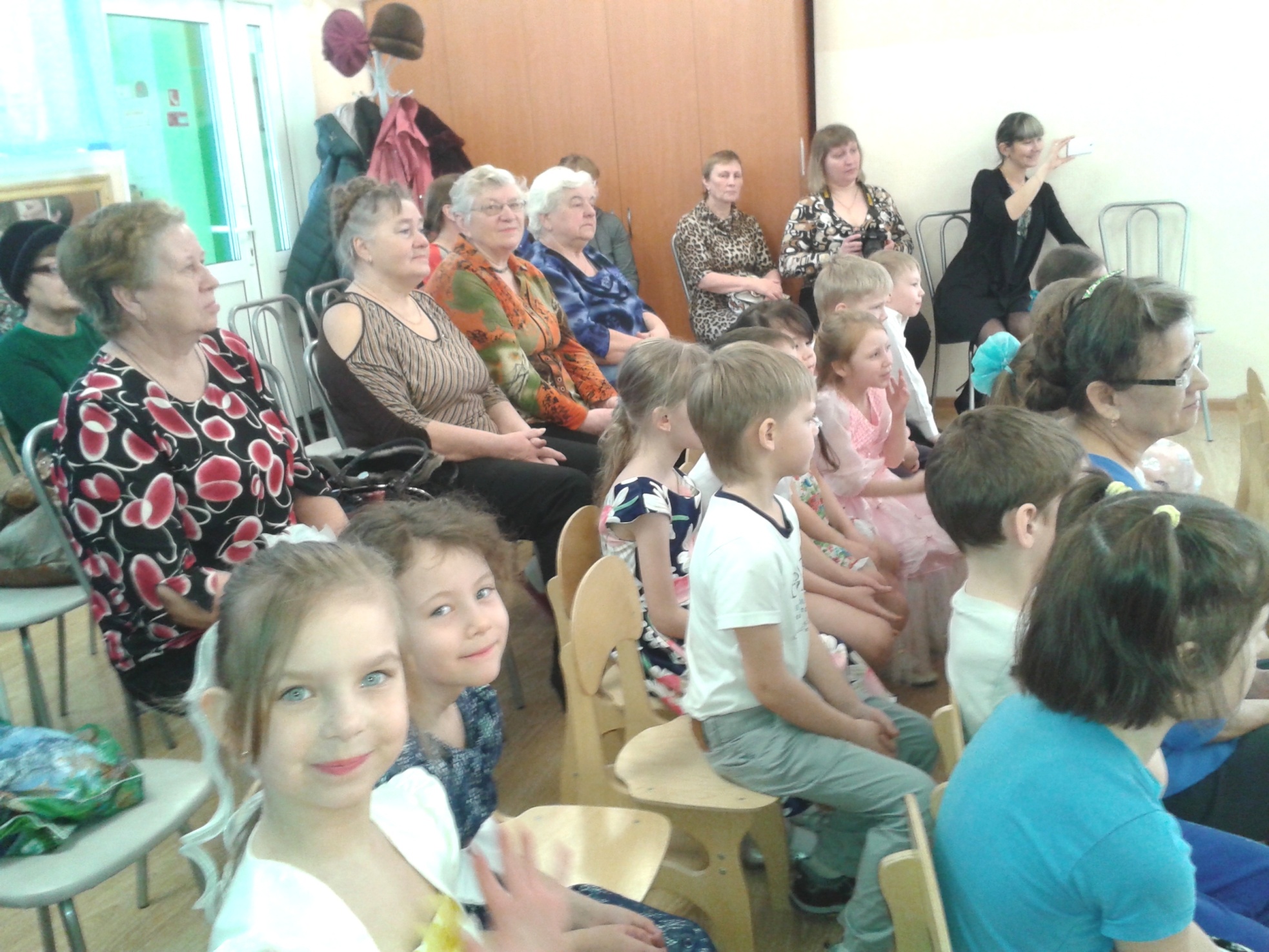 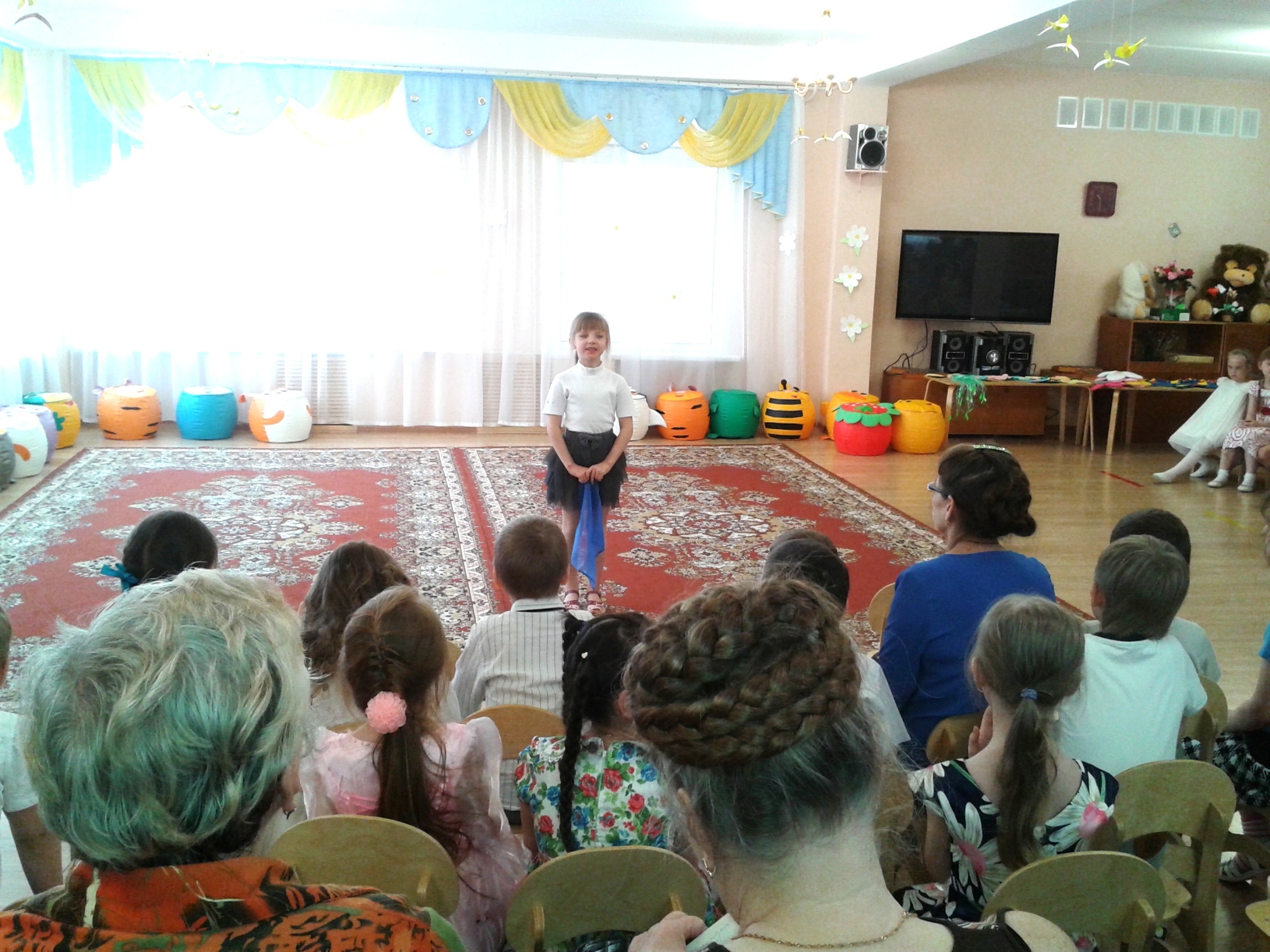 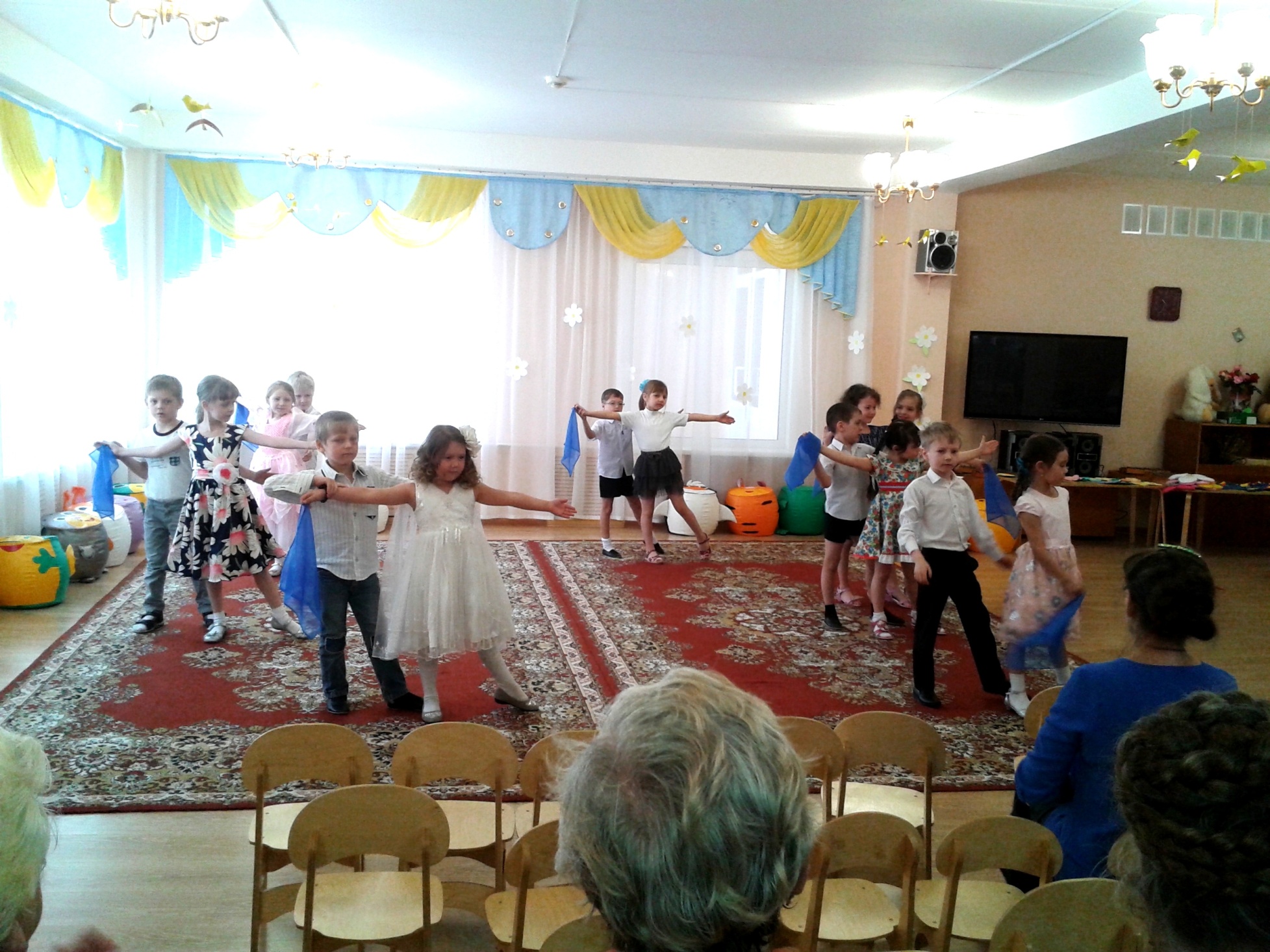 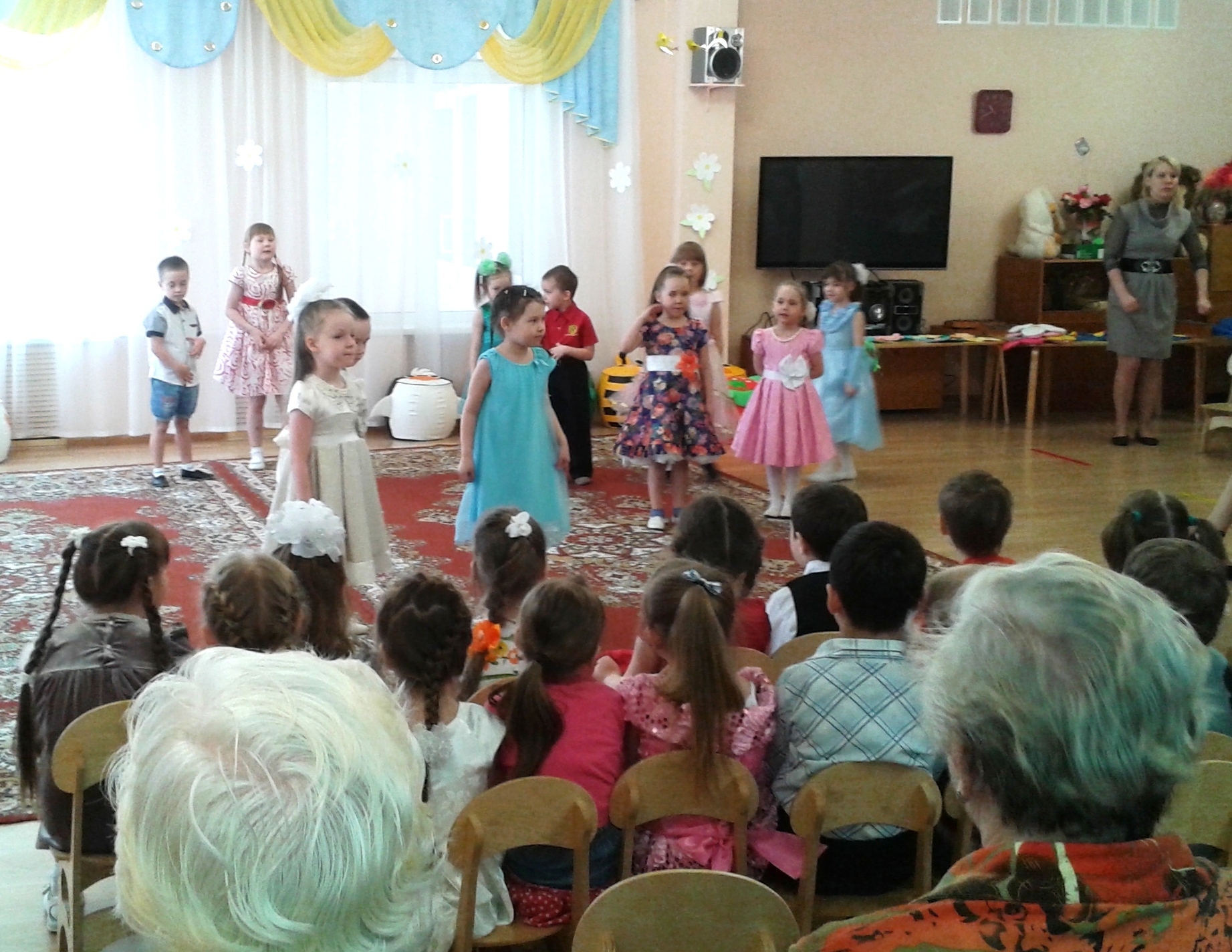 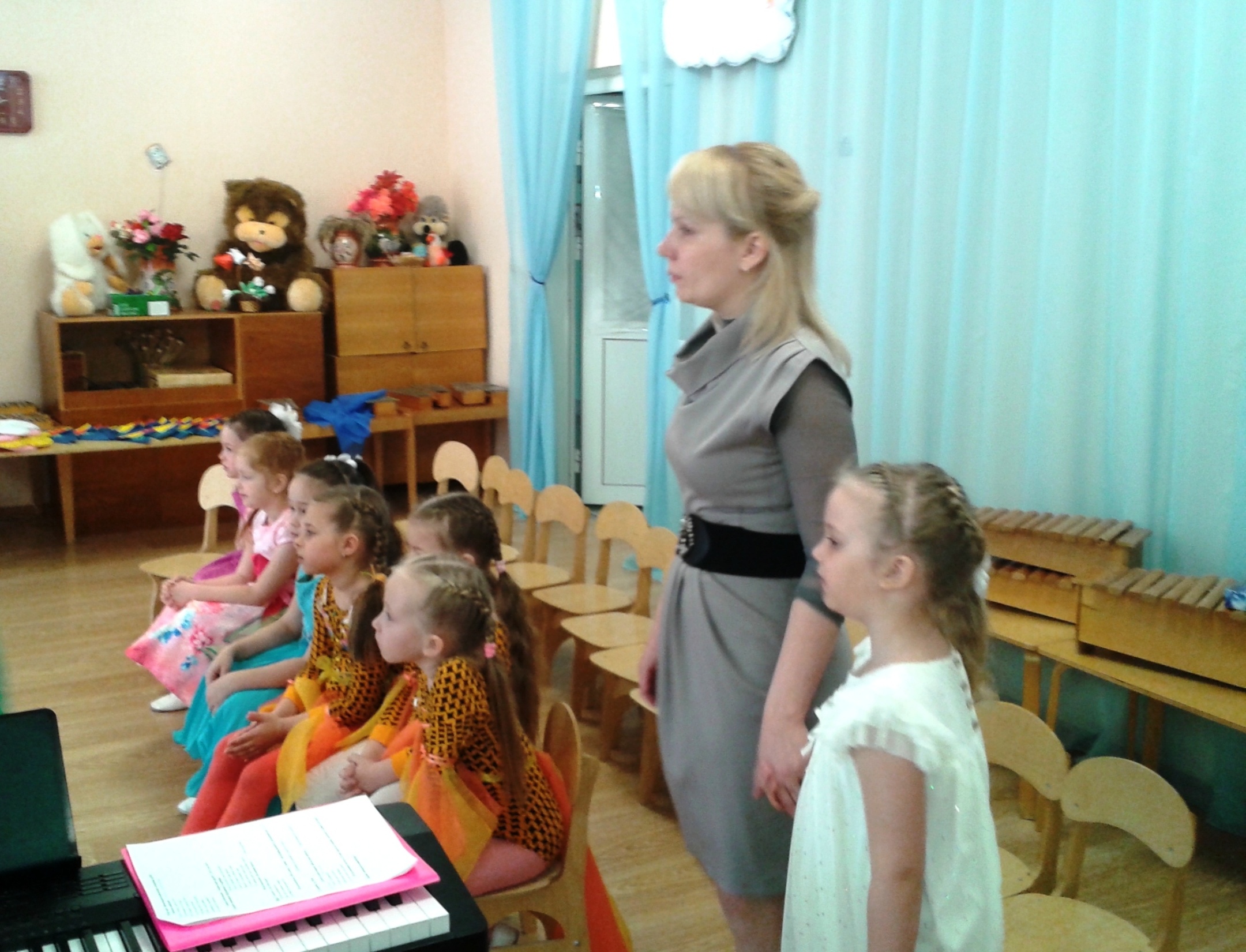 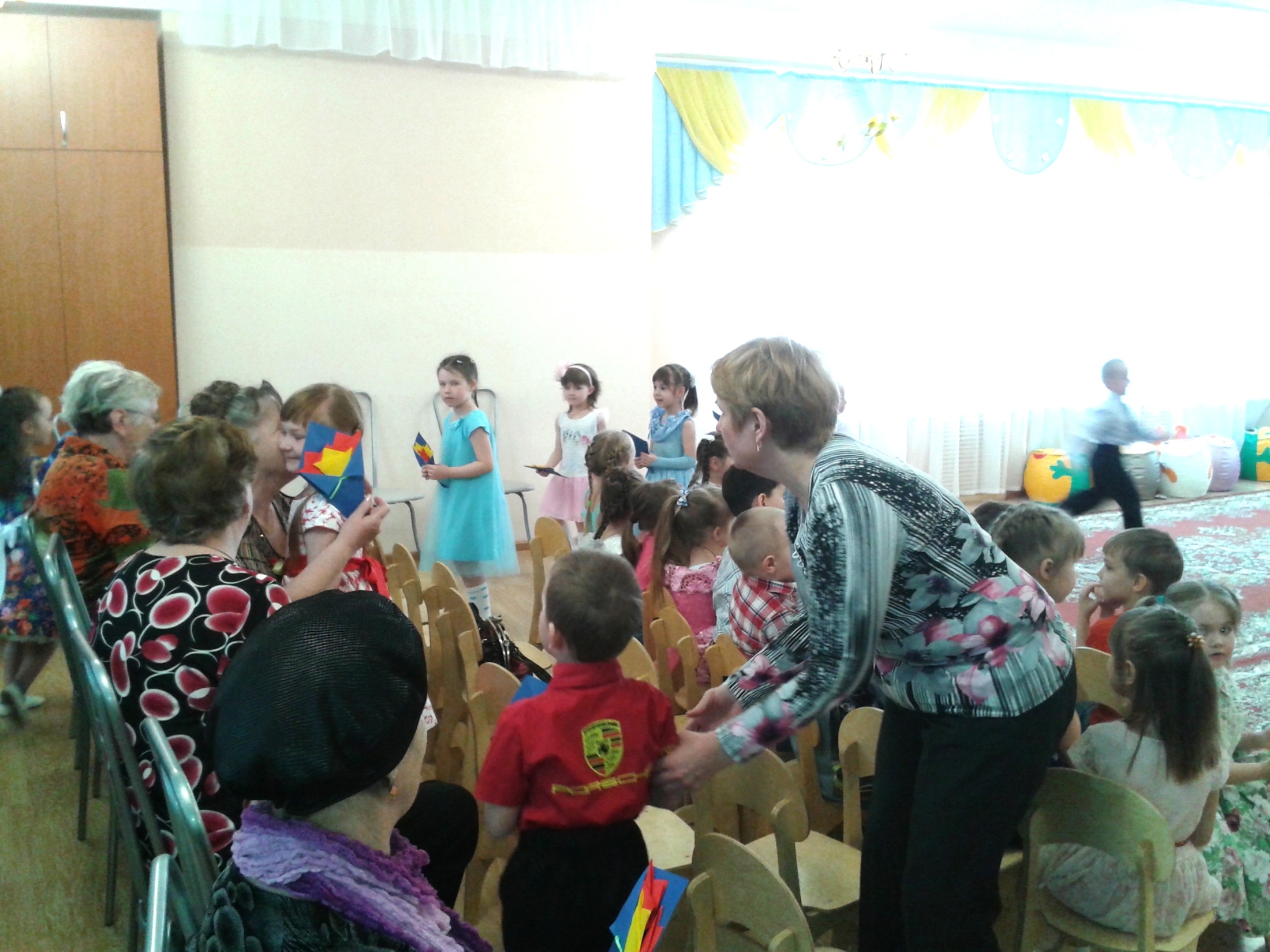 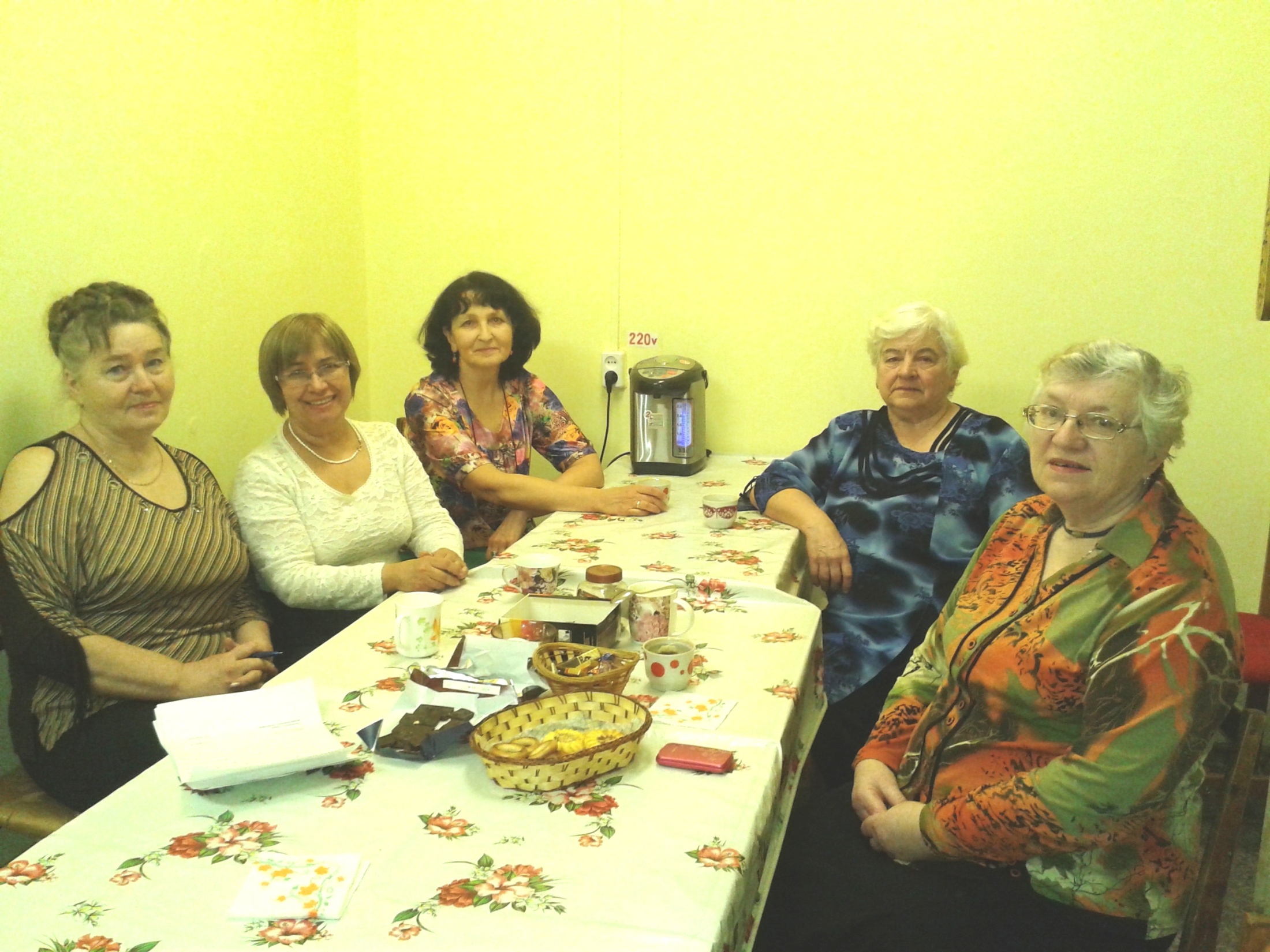 Спасибо за внимание